Autonomia privata e diritto di famigliaProf. Arturo Maniaci
Storia del diritto di famiglia:il «lungo» Ottocento
Esigenze di periodizzazione storica nella prospettiva giusfamiliare: dal 1796 al 1975
I capisaldi del diritto matrimoniale «napoleonico»:
matrimonio come contratto
sistema «separatista» (matrimonio civile come unica forma di matrimonio riconosciuto dallo Stato)
divorzio
La condizione giuridica della donna italiana nel 1865
Nel 1865 la donna:
non poteva votare
non era ammessa a testimoniare negli atti pubblici e privati (es. testamenti)
non poteva essere nominata tutore, protutore o curatore
non poteva assumere le funzioni di arbitro
non poteva gestire risparmi
non godeva di tutele in caso di maternità
La famiglia matrimoniale scolpita dal Codice civile del 1865
Disuguaglianza fra i due coniugi:
nella governance familiare (art. 131)
nell’esercizio della patria potestà (artt. 220- 221)
nell’accertamento del rapporto biologico di filiazione (artt. 189-190)
nell’amministrazione dei beni dotali (art. 1399) 
in sede di separazione personale (artt. 150, 2° comma e 152)
indissolubilità del vincolo matrimoniale (art. 148)
La rappresentazione giuridica della donna nella letteratura
«Un uomo almeno è libero (…) una donna è sempre ostacolata. Inerte e flessibile insieme, ha contro di lei le debolezze della carne e la schiavitù del codice»
(G. Flaubert, Madame Bovary)

A cosa si riferisce lo scrittore francese?
Un istituto rimasto in vigore per mezzo secolo
La partita della donna si gioca sul terreno dell’istituto dell’autorizzazione maritale (v. artt. 134-135 cod. civ.), estraneo alla tradizione giuridica italiana, non contemplato dal Codice civile generale austriaco (ABGB) del 1811 (in vigore nel Regno Lombardo-Veneto dal 1816 al 1864) e contestato dallo stesso Guardasigilli Pisanelli
La protagonista della cultura emancipazionista femminista italiana tra fine ‘800 e inizio ‘900: ANNA MARIA MOZZONI  (1837- 1920)
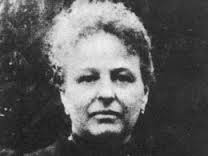 La «toga negata»:
LIDIA POËT (1855-1949)
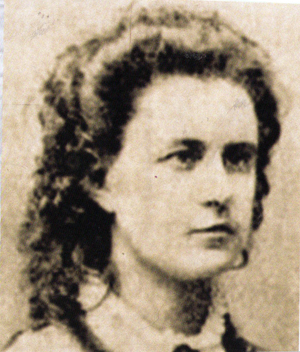 Il lungo cammino verso l’uguaglianza giuridica dei sessi
Dal 1865 al 1915: «mezzo secolo senza riforme»?
Qualcosa si era mosso sul fronte femminile in materia di capacità giuridica, istruzione (universitaria), autonomia patrimoniale, lavoro e previdenza
Legge 17 luglio 1919, n. 1176 (c.d. Legge Sacchi):
Abrogazione dell’autorizzazione maritale (e di ogni forma di rappresentanza maritale nel processo civile) e ammissione della donna all’esercizio di tutte le professioni e gli impieghi pubblici (esclusi quelli che comportano l’esercizio di poteri giurisdizionali, politici, direttivi o militari)
ANTONIO CICU (1879-1962)
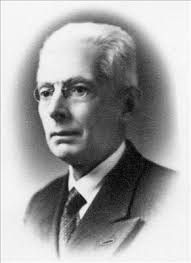 Il diritto di famiglia agli inizi del secolo XX
La visione sistematica di Antonio Cicu:
la famiglia come organismo sociale 
il matrimonio come seminarium rei publicae
il diritto di famiglia come «terra di mezzo» fra il diritto pubblico e il diritto privato
nessuno spazio per l’autonomia privata in ambito giusfamiliare
FRANCESCO SANTORO-PASSARELLI (1902-1995)
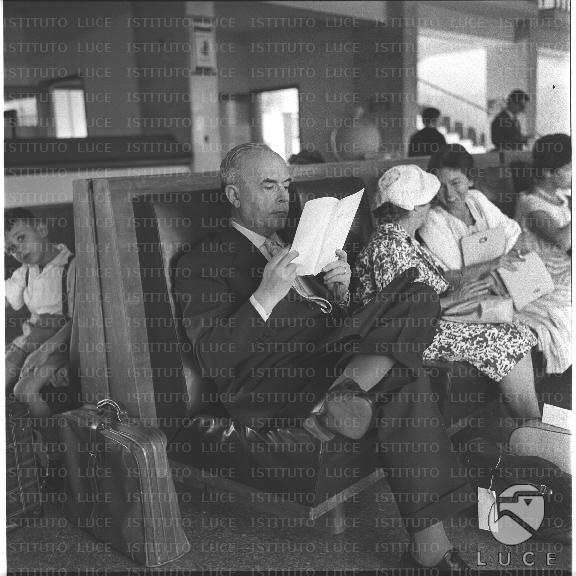 (segue:) Il diritto di famiglia nel periodo storico 1939-1974
La figura di Francesco Santoro-Passarelli (1902-1995):
l’autonomia privata secondo il Primo Libro del Codice civile del 1939 e la figura dei negozi giuridici familiari (personalissimi, formali, nominati, tipici, legittimi) 
La legge sul c.d. divorzio del 1970:
lo spazio aperto agli accordi fra (ex) coniugi sulla misura e sulle modalità di corresponsione dell’assegno divorzile (anche una tantum)
Autonomia privata e diritto di famiglia dopo la riforma del 1975
Le novità più dirompenti della riforma del 1975 (dal modello istituzionale a quello costituzionale):
la parità fra coniugi (art. 143 e 160 c.c.)
l’accordo come regola di governo della famiglia (artt. 144 e 145 c.c.)
la scelta del regime patrimoniale e le convezioni matrimoniali (anche atipiche?)
i rapporti impresa/famiglia (art. 230-bis c.c.)
la libertà di scelta del modello familiare
Autonomia privata e diritto di famiglia nel lustro 2012-2016
Processo di «privatizzazione» della famiglia:
professio iuris (Regolamento c.d. Roma III)
separazione e divorzio stragiudiziale
accordi patrimoniali fra coniugi a latere della separazione
accordi sul mantenimento e sull’educazione dei figli (art. 337-ter c.c.) o sull’uso del cognome
riconoscimento ex lege della validità dei contratti di convivenza
persistenza del dogma dell’indisponibilità dello status di filiazione?